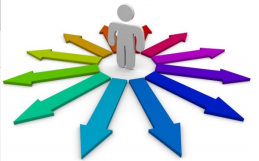 Современные технологии в  профориентационной  работе с обучающимися с ограниченными возможностями здоровья
Забелина Ирина Анатольевна, 
начальник социопсихологического отдела 
ГБУ ДПО «Похвистневский РЦ»
Основные условия, обеспечивающие эффективность профориентационной работы:
– специально-профессиональная подготовленность и личностная готовность педагогических работников и специалистов образовательных организаций;
– педагогические работники и специалисты образовательных организаций должны владеть современными образовательными технологиями и вариативными методиками проведения профориентационных занятий;
– вариативность форм, методов взаимодействия образовательной организации с социальными партнёрами, учреждениями различных ведомств для обогащения жизненного опыта обучающихся с ОВЗ;
– создание базы данных об организациях, предприятиях, в которых успешно  могут трудиться выпускники с ОВЗ и инвалидностью;
– привлечение родителей, попечительского совета к процессу социально-педагогического сопровождения профессионального самоопределения обучающихся;
– системный мониторинг сформированности основ профессионально-личностной «Я-концепции» будущего выпускника;
– установление социальных связей образовательной организации с центрами профориентации и трудовой занятости, социальными службами, общественными организациями инвалидов, волонтёрскими объединениями, союзами работодателей, профессиональными сообществами.
Формы профориентационной работы с обучающимися с ОВЗ
Встречи с представителями различных профессий и представителями профессиональных образовательных учреждений
Экскурсии, социальные практики
Стенды, сайты «Куда пойти учиться»
Ознакомительные беседы о профессиях
Предметные недели по трудовому обучению
Классные часы, квесты:
«Все профессии важны»
Внеклассные мероприятия:
«Калейдоскоп профессий»;
«От скуки на все руки»
Уроки технологии, профессионально-трудового обучения
Участие в «Днях открытых дверей», проводимыми ПУ
Современные педагогические технологии в профориентационной деятельности
Технология профориентационного консультирования
Информационно-коммуникационная технология
Интерактивные технологии
Игровые технологии
Технология «Портфолио»
Арт-технологии
Проведение комплексной профессиональной диагностики:
- медицинской – состояние здоровья, медицинский отбор (расстройства функций организма, обусловленное заболеваниями, последствиями травм или дефектами, дефицитарность развития, ограниченность и уязвимость нарушения). Наиболее распространенные заболевания этой группы детские церебральные параличи, опухоли нервной системы, эпилепсия, шизофрения и другие эндогенные психозы, умственная отсталость, болезнь Дауна, аутизм.
- психофизиологической (утрата психической, физиологической или анатомической структуры или функции, или отклонение от неё),
- психологической (степень развития компонентов когнитивной  и регуляторной психической деятельности, подготовка к профессиональному самоопределению);
- социальной (наличие социальной зрелости; ориентация в социуме, социальная адаптация; подготовка к профессиональному самоопределению).
Профориентационная карта обучающегося
Профориентационная карта обучающегося
(продолжение)
РЕКОМЕНДУЕМЫЕ ПРОФЕССИИ И СПЕЦИАЛЬНОСТИ ДЛЯ ПРОФЕССИОНАЛЬНОГО ОБУЧЕНИЯ ДЕТЕЙ И ПОДРОСТКОВ С НЕДОСТАТКАМИ В УМСТВЕННОМ И ФИЗИЧЕСКОМ РАЗВИТИИ (НА ОСНОВЕ ПРИКАЗА МИНТРУДА РОССИИ ОТ 04.08.2014 № 515)
Для детей с психическими заболеваниями

 слесарные и слесарно-сборочные работы;
  строительные, монтажные и ремонтно-строительные работы;
  трикотажное производство;
  местная промышленность – народные художественные промыслы; 
 брошюровочно-переплетные и отделочные процессы; 
 зеленое хозяйство (озеленитель);
  сельское хозяйство;
  профессии рабочих, общие для всех отраслей народного хозяйства (дворник, младшая медицинская среда (санитарка), рабочие плодоовощного хранилища.
Для детей с заболеваниями нервной системы

слесарные и слесарно-сборочные работы; 
 электротехническое производство; 
 общие профессии деревообрабатывающих производств; 
местная промышленность – народные художественные промыслы;
  швейное производство; 
 сельское хозяйство; 
 профессии рабочих, общие для всех отраслей народного хозяйства
Выводы:
1. Профессиональное ориентирование детей с ОВЗ необходимо осуществлять комплексно, вовлекая в этот процесс различных специалистов и родителей.
2. Вариативность использования технологий профориентации обучающихся с ОВЗ. 
3. Методический инструментарий для определения типологических особенностей личности, выбирающей профессию, должен быть адаптирован к возможностям подростка с ОВЗ.
4. Необходимо на протяжении всего периода профориентации корректировать профессиональные планы подростков с ОВЗ в соответствии с их возможностями.
5. В рамках корректировки профессиональных планов целесообразно проводить психолого-педагогическую работу по воспитанию качеств, необходимых для овладения той или иной профессией.
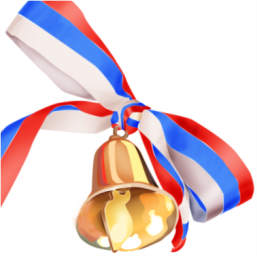 Благодарю  за  внимание!
Контакты:
Забелина Ирина Анатольевна,
Тел.: (84656)21647,
E-mail: izabella.an@yandex.ru

Спасибо за внимание!